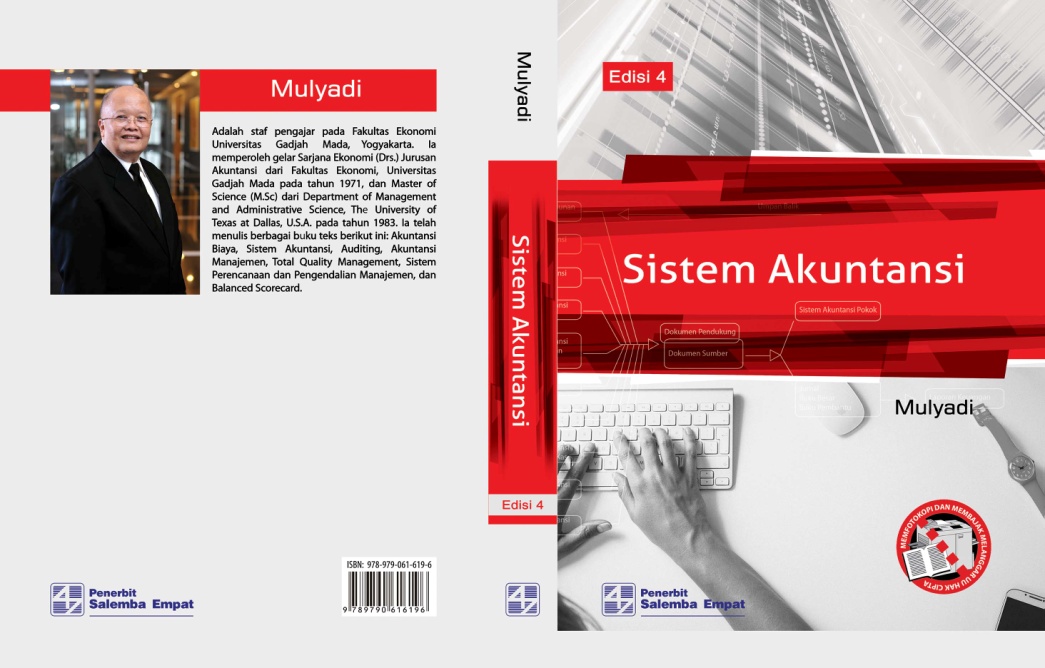 Bab 14sistem akuntansi pengeluaran kas
Dalam Bab 14 ini diuraikan dua sistem akuntansi pokok yang digunakan untuk melaksanakan pengeluaran kas: sistem akuntansi pengeluaran kas dengan cek dan sistem pengeluaran kas dengan uang tunai melalui sistem dana kas kecil.
SISTEM AKUNTANSI PENGELUARAN KAS DENGAN CEK
Deskripsi Kegiatan

	Pengeluaran kas dalam perusahaan dilakukan dengan menggunakan cek. Pengeluaran kas yang tidak dapat dilakukan dengan cek (biasanya karena jumlahnya relatif kecil), dilaksanakan melalui dana kas kecil yang diselenggarakan dengan salah satu di antara dua sistem: fluctuating-fund-balance system dan imprest system.
Deskripsi Kegiatan - lanjutan
Pengeluaran kas dengan cek memiliki kebaikan ditinjau dari pengendalian internal berikut ini:
1.	 Dengan digunakannya cek atas nama, pengeluaran cek akan dapat diterima oleh pihak yang namanya sesuai dengan yang ditulis pada formulir cek. Dengan demikian pengeluaran kas dengan cek menjamin diterimanya cek tersebut oleh pihak yang dimaksud oleh pihak pembayar.
2. 	Dilibatkannya pihak luar, dalam hal ini bank, dalam pencatatan transaksi pengeluaran kas perusahaan. Dengan digunakannya cek dalam setiap pengeluaran kas perusahaan, transaksi pengeluaran kas direkam juga oleh bank, yang secara periodik mengirimkan rekening koran bank (bank statement) kepada perusahaan nasabahnya. 
	Rekening koran bank inilah yang dapat digunakan oleh perusahaan untuk mengecek ketelitian catatan transaksi kas perusahaan yang direkam di dalam jurnal penerimaan dan pengeluaran kas.
3.	 Jika sistem perbankan mengembalikan cancelled check kepada check issuer, pengeluaran kas dengan cek memberikan manfaat tambahan bagi perusahaan yang mengeluarkan cek dengan dapat digunakannya cancelled check sebagai tanda terima kas dari pihak yang menerima pembayaran. Dengan digunakannya cek dalam pengeluaran kas, check issuer akan secara otomatis menerima tanda penerimaan kas dari pihak yang menerima pembayaran. Cancelled check sebagai tanda terima pembayaran lebih andal karena di dalam endorsement terkait pihak bank yang merupakan pihak yang independen bagi pembayar maupun bagi penerima pembayaran.
Dokumen yang Digunakan
Dokumen yang digunakan dalam sistem akuntansi pengeluaran kas dengan cek adalah:
1. Bukti kas keluar.
2. Cek.
3. Permintaan cek (check request).
Catatan Akuntansi yang Digunakan
Catatan akuntansi yang digunakan dalam sistem akuntansi pengeluaran kas dengan cek adalah:
1. Jurnal pengeluaran kas (cash disbursement journal).
2. Register cek (check register).
Fungsi yang Terkait
Fungsi yang terkait dalam sistem akuntansi pengeluaran kas dengan cek adalah:
1. Fungsi yang memerlukan pengeluaran kas.
2. Fungsi kas.
3. Fungsi akuntansi.
4. Fungsi pemeriksa intern.
Jaringan Prosedur yang Membentuk Sistem
Seperti telah disebutkan di atas, sistem akuntansi pengeluaran kas dengan cek dibagi menjadi tiga macam sistem, yang masing-masing sistem tersebut terdiri dari berbagai jaringan prosedur berikut ini:
1.	Sistem akuntansi pengeluaran kas dengan cek yang tidak memerlukan permintaan cek, yang terdiri dari jaringan prosedur berikut ini:
a. Prosedur pembuatan bukti kas keluar.
b. Prosedur pembayaran kas.
c. Prosedur pencatatan pengeluaran kas.
2.	Sistem akuntansi pengeluaran kas yang memerlukan permintaan cek, yang terdiri dari jaringan prosedur berikut ini:
a. Prosedur permintaan cek.
b. Prosedur pembuatan bukti kas keluar.
c. Prosedur pembayaran kas.
d. Prosedur pencatatan pengeluaran kas.
Unsur Pengendalian Internal
Sistem pengendalian internal yang baik dalam sistem, kas mensyaratkan agar dilibatkan pihak luar (bank) untuk ikut serta dalam mengawasi kas perusahaan dengan cara sebagai berikut:
1. Semua penerimaan kas harus disetor penuh ke bank pada hari yang sama dengan penerimaan kas atau pada hari kerja berikutnya.
2. Semua pengeluaran kas dilakukan dengan cek.
3. Pengeluaran kas yang tidak dapat dilakukan dengan cek (karena jumlahnya kecil) dilakukan melalui dana kas kecil yang diselenggarakan dengan imprest system.
Unsur Pengendalian Internal - lanjutan
Unsur Pengendalian Internal - lanjutan
Dampak Cancelled Check terhadap Sistem Akuntansi Pengeluaran Kas dengan Cek
Dalam Bab 13 telah diuraikan bagaimana dampak cancelled check terhadap sistem akuntansi penerimaan kas. Cancelled check juga mempunyai dampak terhadap sistem akuntansi pengeluaran kas dengan cek.
Jika sistem perbankan mengembalikan cancelled check kepada check issuer setelah penerima pembayaran mencairkan cek yang diterimanya melalui check clearing, sistem pengeluaran kas perusahaan pembayar tidak menuntut penyerahan kuitansi sebagai tanda penerimaan pembayaran dari pihak yang menerima pembayaran. 
Jika sistem perbankan tidak mengembalikan cancelled check kepada check issuer setelah penerima pembayaran mencairkan cek yang diterimanya melalui check clearing, sistem pengeluaran kas perusahaan pembayar menuntut penyerahan kuitansi sebagai tanda penerimaan pembayaran dari pihak yang menerima pembayaran.
Bagan Alir Sistem Pengeluaran Kas dengan Cek
1.  Sistem pengeluaran kas dengan cek dalam account payable system.
2.  Sistem pengeluaran kas dengan cek dalam voucher payable system.
a. One-time voucher payable system dengan cash basis.
b. One-time voucher payable system dengan accrual basis (full-fledged voucher payable system).
c. Built-up voucher payable system.
SISTEM DANA KAS KECIL
Deskripsi Kegiatan
	Penyelenggaraan dana kas kecil yang memungkinkan pengeluaran kas dengan uang tunai dapat diselenggarakan dengan dua cara: (1) sistem saldo berfluktuasi (fluctuating fund-balance system) dan (2) imprest system. 
	Dalam sistem saldo berfluktuasi, penyelenggaraan dana kas kecil dilakukan dengan prosedur sebagai berikut:
1.	Pembentukan dana kas kecil dicatat dengan mendebit akun Dana Kas Kecil.
2.	Pengeluaran dana kas kecil dicatat dengan mengkredit akun Dana Kas Kecil, sehingga setiap saat saldo akun ini berfluktuasi.
3.	Pengisian kembali dana kas kecil dilakukan dengan jumlah sesuai dengan keperluan, dan dicatat dengan mendebit akun Dana Kas Kecil. Dalam sistem ini, saldo akun Dana Kas Kecil berfluktuasi dari waktu ke waktu.
Deskripsi Kegiatan - lanjutan
Dalam imprest system, penyelenggaraan dana kas kecil dilakukan sebagai berikut:
1.	Pembentukan dana kas kecil dilakukan dengan cek dan dicatat dengan mendebit akun Dana Kas Kecil. Saldo akun Dana Kas Kecil ini tidak boleh berubah dari yang telah ditetapkan sebelumnya, kecuali jika saldo yang telah ditetapkan tersebut dinaikkan atau dikurangi.
2.	Pengeluaran dana kas kecil tidak dicatat dalam jurnal (sehingga tidak mengkredit akun Dana Kas Kecil). Bukti-bukti pengeluaran dana kas kecil dikumpulkan saja dalam arsip sementara yang diselenggarakan oleh pemegang dana kas kecil.
3.	Pengisian kembali dana kas kecil dilakukan sejumlah rupiah yang tercantum dalam kumpulan bukti pengeluaran kas kecil. Pengisian kembali dana kas kecil ini dilakukan dengan cek dan dicatat dengan mendebit akun beban dan mengkredit akun Kas. Akun Dana Kas Kecil tidak terpengaruh dengan pengeluaran dana kas kecil. Dengan demikian pengawasan terhadap dana kas kecil mudah dilakukan, yaitu dengan secara periodik atau secara mendadak menghitung dana kecil. Jumlah uang yang ada ditambah dengan permintaan pengeluaran kas kecil yang belum dipertanggungjawabkan dan bukti pengeluaran dana kas kecil, harus sama dengan saldo akun Dana Kas Kecil yang tercantum dalam buku besar.
Dokumen yang Digunakan
Dokumen yang digunakan dalam sistem dana kas kecil adalah:
1. Bukti kas keluar.
2. Cek.
3. Permintaan pengeluaran kas kecil.
4. Bukti pengeluaran kas kecil.
5. Permintaan pengisian kembali kas kecil.
Catatan Akuntansi yang Digunakan
Catatan akuntansi yang digunakan dalam sistem dana kas kecil adalah:
1. Jurnal pengeluaran kas (cash disbursement journal).
2. Register cek (check register).
3. Jurnal pengeluaran dana kas kecil.
Fungsi yang Terkait
Fungsi yang terkait dalam sistem dana kas kecil adalah:
1. Fungsi kas.
2. Fungsi akuntansi.
3. Fungsi pemegang dana kas kecil
4. Fungsi yang memerlukan pembayaran tunai.
5. Fungsi pemeriksa intern.
Bagan Alir Dokumen Sistem Dana Kas Kecil
Sistem dana kas kecil dibagi menjadi:
prosedur pembentukan dana kas kecil, 
prosedur permintaan dan pertanggungjawaban pengeluaran dana kas kecil, dan 
prosedur pengisian kembali dana kas kecil.
Prosedur Pembentukan Dana Kas Kecil
Bagan alir prosedur pembentukan dana kas kecil dilukiskan pada Gambar 14.13.
Bagian Utang mencatat pembentukan dana kas kecil di dalam register bukti kas keluar dengan jurnal:
Dana Kas Kecil 				xx 
Bukti Kas Keluar yang akan Dibayar 		xx 
Bagian Jurnal mencatat pengeluaran kas dalam register cek dengan jurnal sebagai berikut: 
Bukti Kas Keluar yang akan Dibayar	 xx 
Kas 						xx
Prosedur Permintaan dan Pertanggungjawaban Pengeluaran Dana Kas Kecil
Bagan alir prosedur permintaan dan pertanggungjawaban pengeluaran dana kas kecil dalam sistem dana kas kecil dengan imprest system dilukiskan pada Gambar 14.14.
Prosedur Permintaan dan Pertanggungjawaban Pengeluaran Dana Kas Kecil - lanjutan
1. 	Pembentukan dana kas kecil dicatat dalam register bukti kas keluar dan register cek dengan jurnal:
Register bukti kas keluar:
Dana Kas Kecil 				xx 
Bukti Kas Keluar yang akan Dibayar 	xx
	Register cek:
	     Bukti Kas Keluar yang akan Dibayar	xx
		   Kas						xx
Prosedur Permintaan dan Pertanggungjawaban Pengeluaran Dana Kas Kecil - lanjutan
2.	Pengeluaran dana kas kecil dicatat dengan jurnal pengeluaran dana kas kecil dengan jurnal:
Biaya Overhead Pabrik 			 xx
Beban Administrasi dan Umum		 xx
Beban Pemasaran			 xx 
	Dana Kas Kecil 				xx

3.	Pengisian kembali dana kas kecil dicatat dengan register bukti kas keluar dan register cek dengan jurnal:
	Register bukti kas keluar:
	Dana Kas Kecil			 xx 
		Bukti Kas Keluar yang akan Dibayar 	xx
	Register cek:
	Bukti Kas Keluar yang akan Dibayar 	xx 
		Kas					 xx
Prosedur Permintaan dan Pertanggungjawaban Pengeluaran Dana Kas Kecil - lanjutan
Bagan alir dokumen prosedur permintaan dan pertanggungjawaban pengeluaran kas kecil dalam sistem dana kas kecil dengan fluctuating-fund-balance system disajikan pada Gambar 14.15. 
Perbedaan bagan alir dokumen di antara sistem dana kas kecil dengan imprest system dengan fluctuating-fund-balance system terletak pada prosedur permintaan dan pertanggungjawaban pengeluaran dana kas kecil.
Prosedur Permintaan dan Pertanggungjawaban Pengeluaran Dana Kas Kecil - lanjutan
Berdasarkan bukti pengeluaran kas kecil, Bagian Jurnal mencatat pengeluaran dana kas kecil di dalam jurnal khusus (jurnal pengeluaran dana kas kecil) sebagai berikut:
Biaya Overhead Pabrik 		xx
Beban Administrasi dan Umum 	xx
Beban Pemasaran 			xx 
Dana Kas Kecil 				xx
Prosedur Pengisian Kembali Dana Kas Kecil
Bagan alir prosedur pengisian kembali dana kas kecil dalam sistem dana kas kecil dengan imprest system dilukiskan pada Gambar 14.16. 
Bukti kas keluar dicatat di dalam register bukti kas keluar oleh Bagian Utang dengan jurnal sebagai berikut:
Biaya Overhead Pabrik Sesungguhnya 	xx 
Beban Administrasi dan Umum 		xx
Beban Pemasaran 				xx 
Bukti Kas Keluar yang akan Dibayar 		xx
Prosedur Pengisian Kembali Dana Kas Kecil - lanjutan
Aliran dokumen selanjutnya dalam sistem dana kas kecil dengan fluctuating-fund-balance system tidak berbeda dengan yang dilukiskan pada Gambar 14.16.
Dalam sistem dana kas kecil dengan fluctuating-fund-balance system, Bagian Utang mencatat bukti kas keluar di dalam register bukti kas keluar dengan jurnal sebagai berikut:
Dana Kas Kecil 				xx 
Bukti Kas Keluar yang akan Dibayar 		xx
RANGKUMAN
Dalam pelaksanaan transaksi pengeluaran kas perusahaan, penggunaan cek atas nama atau dengan pemindahbukuan menjamin diterimanya kas perusahaan oleh orang atau perusahaan yang dimaksud. Sistem pengeluaran kas dengan cek atas nama atau pemindahbukuan juga menjamin ketelitian dan keandalan catatan akuntansi kas perusahaan, karena melibatkan pihak ketiga (bank) yang secara periodik mengirimkan rekening koran bank sebagai dasar untuk melakukan rekonsiliasi catatan kas perusahaan. Jika cancelled check dikembalikan kepada check issuer melalui sistem perbankan, sistem pengeluaran kas dengan cek akan memberikan tambahan manfaat bagi perusahaan yang melakukan pembayaran dengan dapat digunakannya cancelled check sebagai tanda penerimaan kas dari pihak yang menerima pembayaran. Dalam sistem pengeluaran kas dengan cek dokumen penting yang digunakan adalah bukti kas keluar, cek, dan permintaan cek.
RANGKUMAN - lanjutan
Sistem pengeluaran kas dengan cek erat hubungannya dengan sistem pencatatan utang yang telah dibahas dalam Bab 10. Oleh karena itu, sistem pengeluaran kas dengan cek dibagi menjadi empat macam: (1) sistem pengeluaran kas dengan cek dalam account payable system, (2) sistem pengeluaran kas dengan cek dalam one-time voucher payable system-cash basis, (3) sistem pengeluaran kas dengan cek dalam one-time voucher payable system-accrual basis, (4) sistem pengeluaran kas dengan cek dalam built-up voucher payable system.
Sistem pengeluaran kas dengan uang tunai dilaksanakan melalui dana kas kecil yang diselenggarakan dengan dua macam sistem: fluctuating-fund-balance system dan imprest system. Dalam fluctuating-fund-balance system saldo akun dana kas kecil dalam buku besar berubah-ubah sesuai dengan pengisian dan pemakaian dana kas kecil. Dalam fluctuating-fund-balance system pengeluaran dana kas kecil dicatat dalam jurnal pengeluaran kas dan pengisian kembali dana kas kecil tidak harus sama dengan jumlah dana kas kecil yang telah dikeluarkan. Sistem penyelenggaraan dana kas kecil ini tidak menciptakan pengendalian internal yang baik terhadap kas perusahaan, karena catatan akuntansi kas perusahaan tidak dapat direkonsiliasi dengan rekening koran bank yang secara periodik diterima dari bank.
RANGKUMAN - lanjutan
Dalam imprest system, saldo akun dana kas kecil dalam buku besar tidak berubah dengan transaksi pengeluaran dana kas kecil. Pengeluaran dana kas kecil tidak dicatat di dalam jurnal pengeluaran kas, namun bukti pengeluaran dana kas kecil disimpan dalam arsip sementara. Pada saat pengisian kembali dana kas kecil, bukti pengeluaran dana kas kecil tersebut direkap dan dipakai sebagai dasar pengisian kembali dana kas kecil. Dana kas kecil diisi kembali sebesar jumlah rupiah bukti pengeluaran kas kecil yang telah dikumpulkan, dan dilaksanakan melalui sistem pengeluaran kas dengan cek. Dengan demikian jurnal pengeluaran kas perusahaan tetap dapat direkonsiliasi dengan rekening koran bank. Tidak seperti halnya dengan fluctuating-fund-balance system, imprest system tidak mencatat pengeluaran dana kas kecil di dalam jurnal pengeluaran kas, namun hanya mengarsipkan bukti-bukti pengeluaran dan kecil dalam arsip sementara, sampai dengan saat pengisian kembali dana kas kecil.
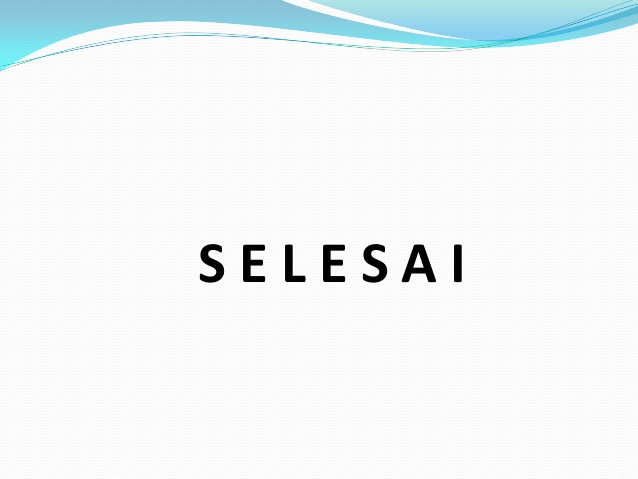